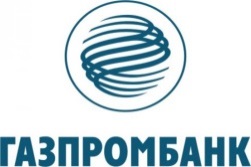 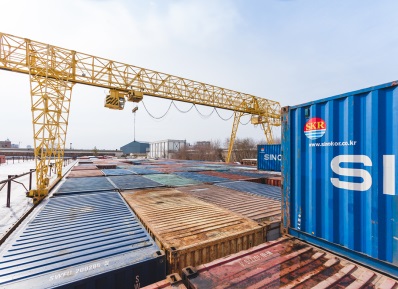 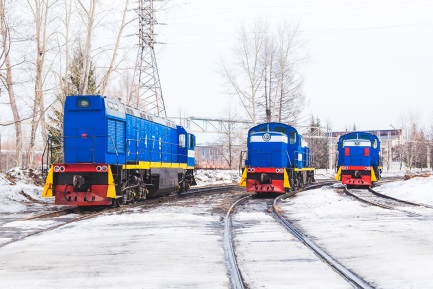 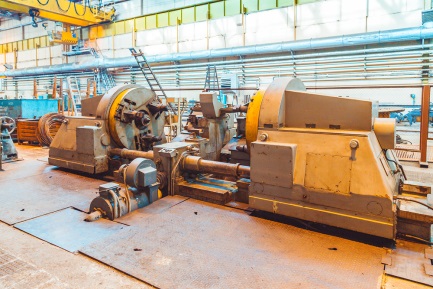 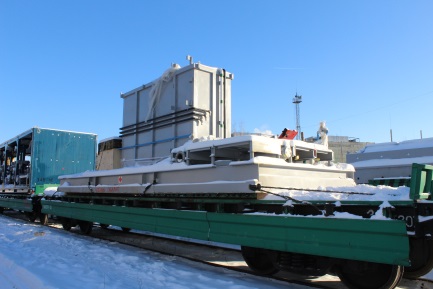 Управление железнодорожной инфраструктурой
техническое обслуживание и ремонт объектов железнодорожного транспорта
Кирьянов Дмитрий Сергеевич
Исполнительный директор ООО «ПЖТ-55»
+7 (343) 327-59-87
+7 (912) 269-38-10
d.kiryanov@uralmash.ru
Ноябрь 2015
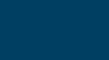 Проблемы в транспортной инфраструктуре предприятий
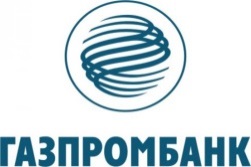 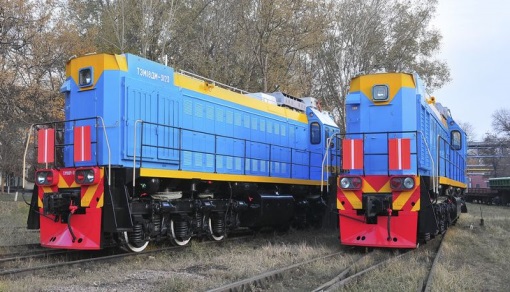 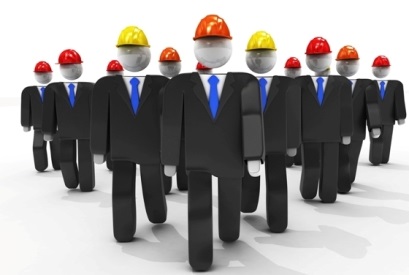 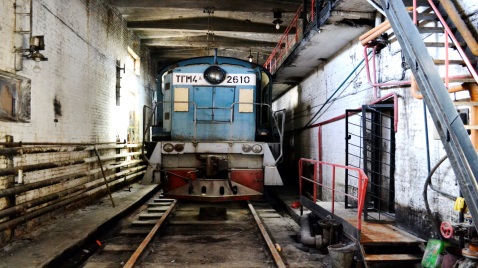 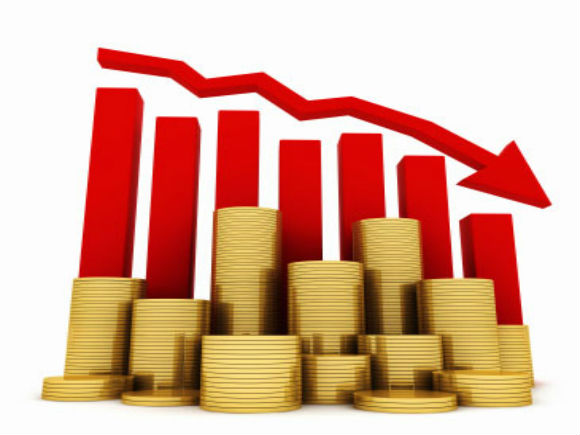 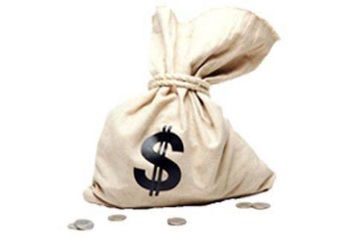 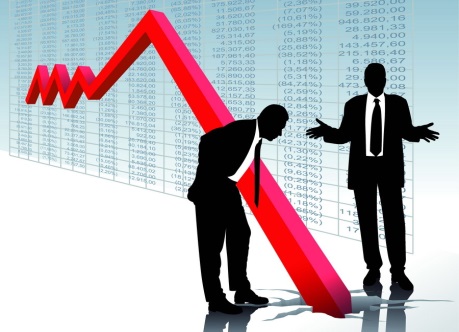 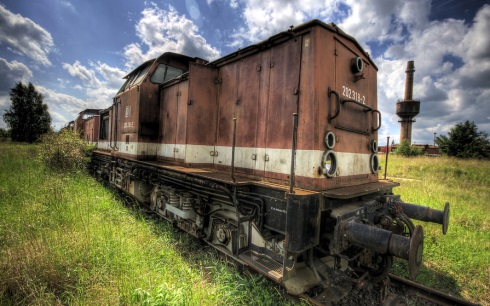 Ноябрь 2015
2
Аутсорсинг – возможность сокращения расходов на логистику
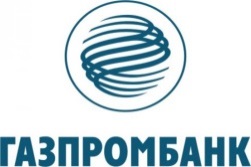 Сокращение расходов за счет:
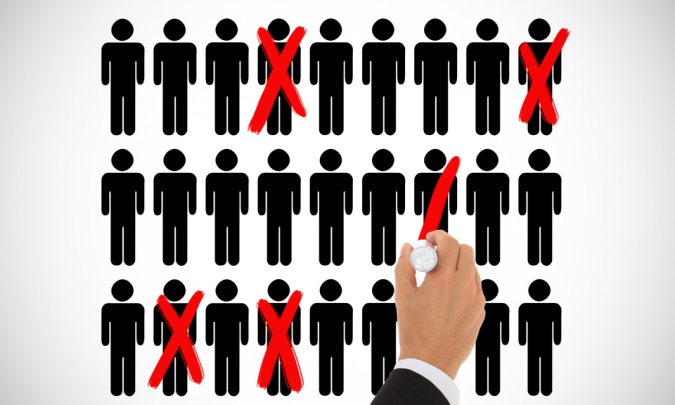 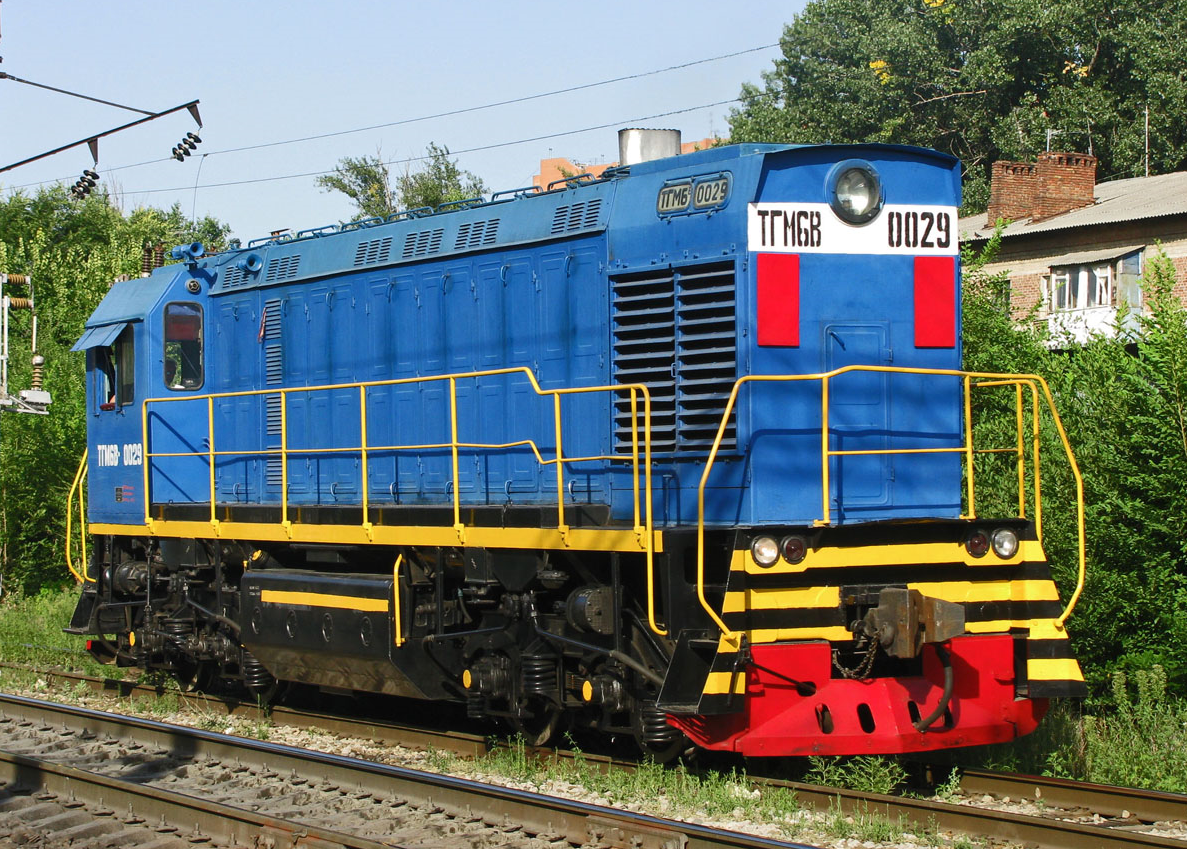 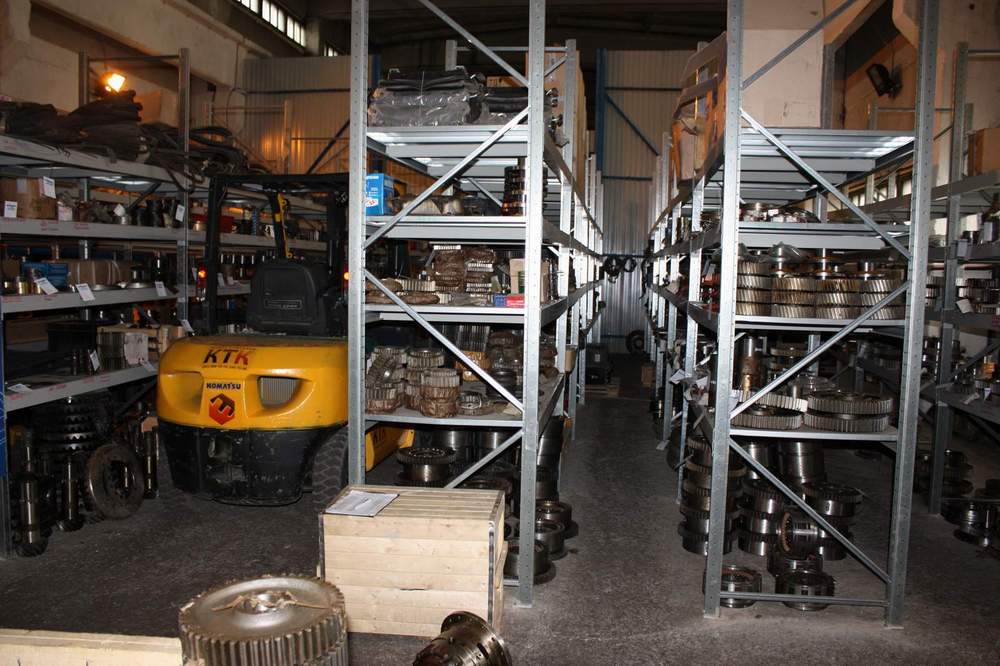 Ноябрь 2015
3
Преимущества передачи ж.д. цеха на аутсорсинг
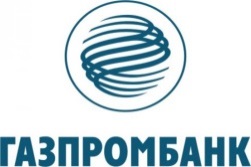 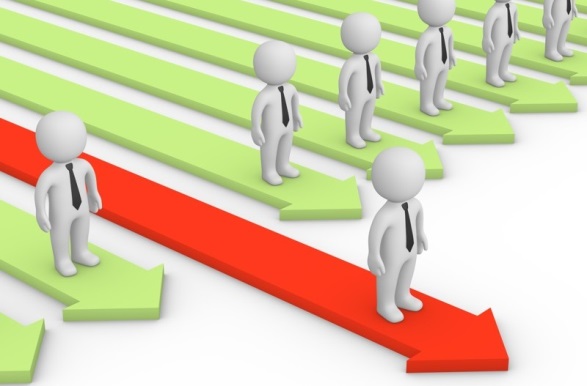 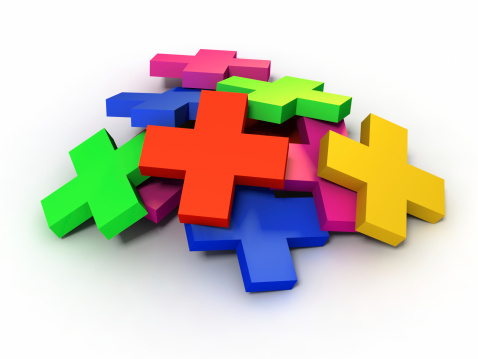 Преимущества:
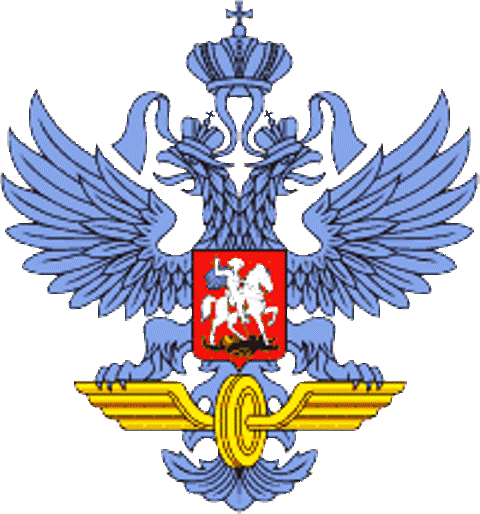 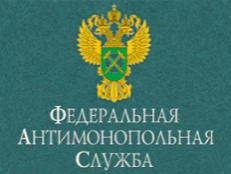 ФАЖТ
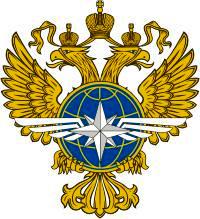 Желдорнадзор
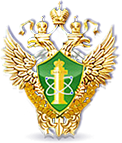 Ростехнадзор
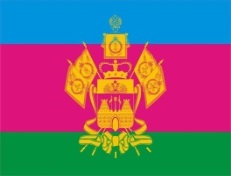 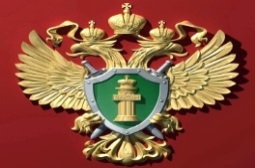 РЭК
Транспортная прокуратура
Ноябрь 2015
4
Ключевые результаты для клиента
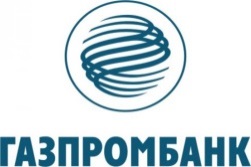 ПАО «Уралмашзавод»:
Трансформация транспортно-складской инфраструктуры предприятия из закрытого в открытый тип (для любых внешних клиентов), дополнительный доход от аренды.
Обеспечение полной загрузки транспортно-складской инфраструктуры.
Фиксированная стоимость услуги на 1 вагон.
Закрытого типа
Открытого типа
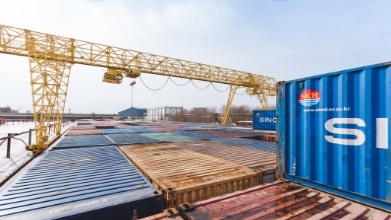 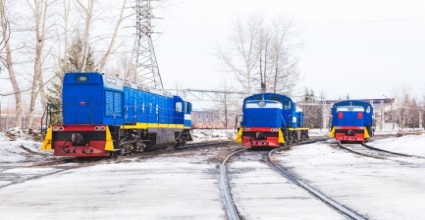 Пользователи инфраструктуры – любые контрагенты
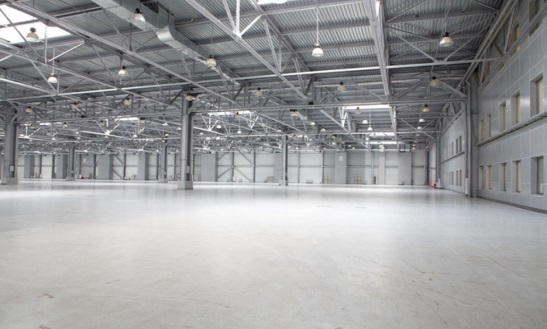 Контейнерный терминал
Грузовой двор
Складское хозяйство
Локомотивное депо
Служба по ремонту ж/д пути
Хранение вагонов
Вагоноремонтное депо
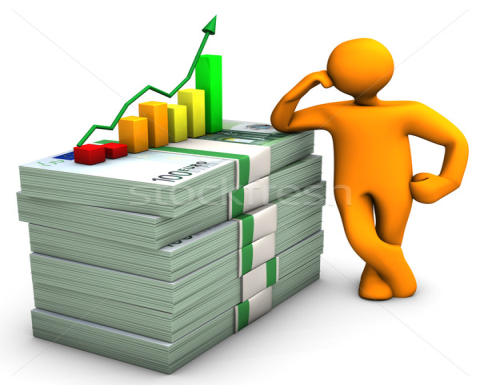 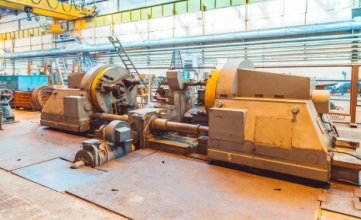 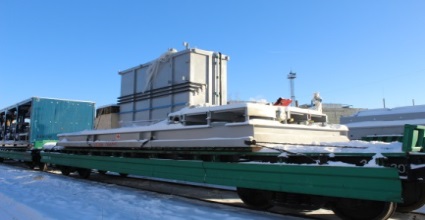 Внутри заводские ж/д перевозки
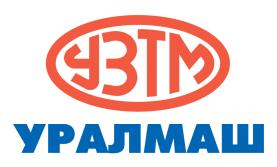 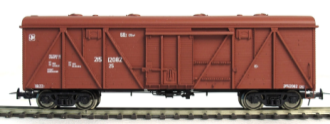 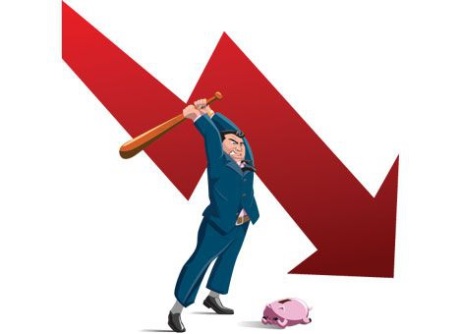 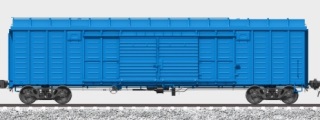 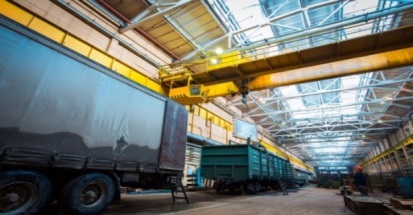 Ноябрь 2015
5
Ключевые результаты для клиента
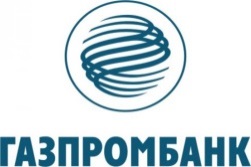 ПАО «Уралхиммаш»:
Значительное улучшение состояния транспортной инфраструктуры (ремонт тепловозов и ж.д. путей).
Сокращение текущих затрат на  ~20 млн. руб. в год. Сокращение численности обслуживающего персонала с 46 до 17 человек. Перевод сотрудников в штат ООО «ПЖТ-55».
Реализация неликвидов железнодорожного цеха.
Получение дополнительного дохода от аренды.
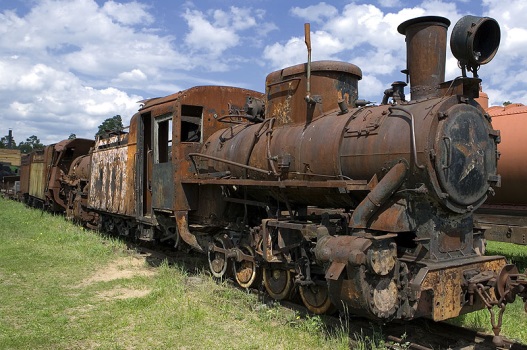 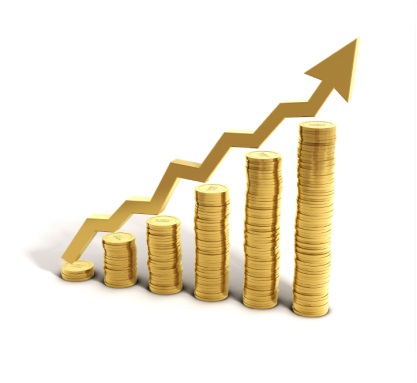 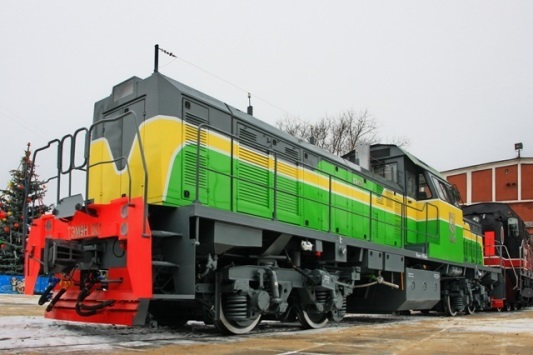 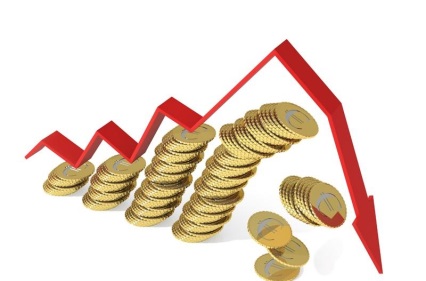 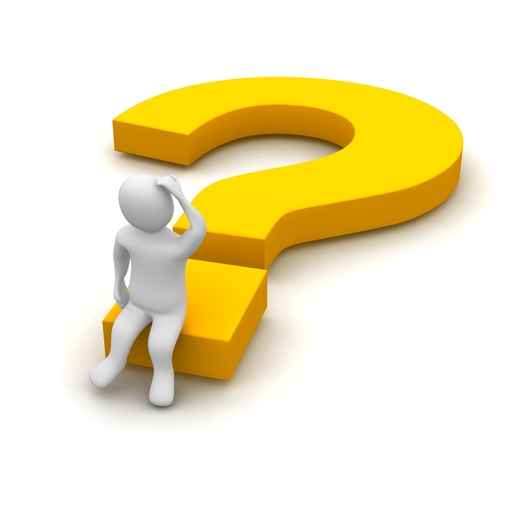 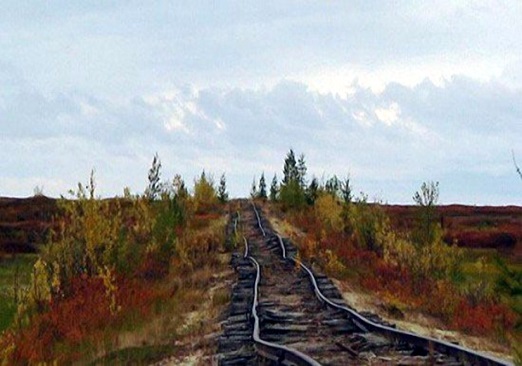 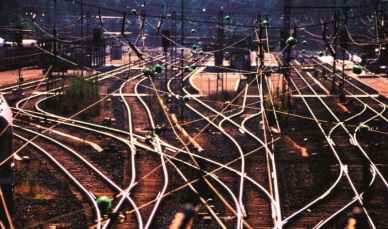 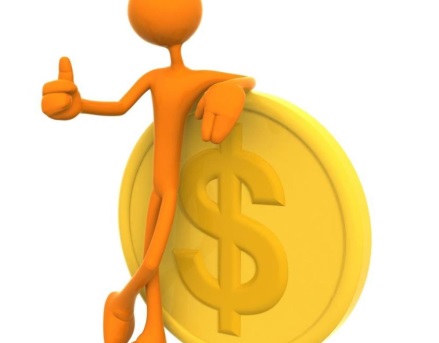 Ноябрь 2015
6
Ключевые результаты для клиента
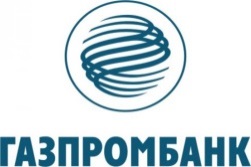 Внешние клиенты:
Обеспечение непрерывного технологического процесса работы предприятия
Снижение расходов на внутризаводскую логистику
Обеспечение резервными тепловозами
Своевременное техническое обслуживание тепловозов, исключение перерывов в работе железнодорожного транспорта
Возможность дальнейшего снижения расходов в случае организации работы тепловоза на соседних предприятиях и отнесения на последних части затрат
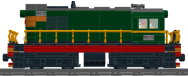 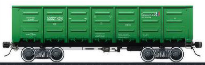 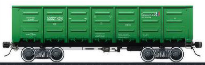 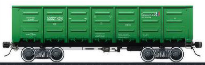 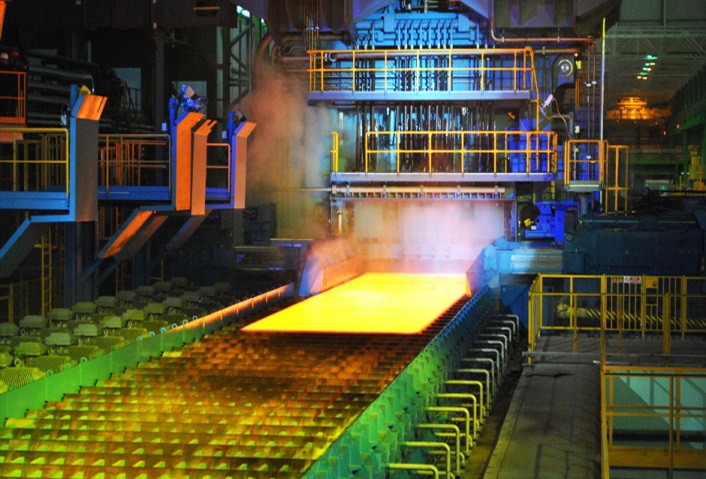 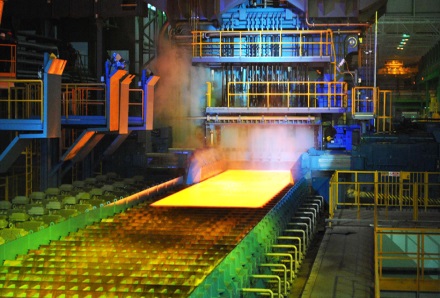 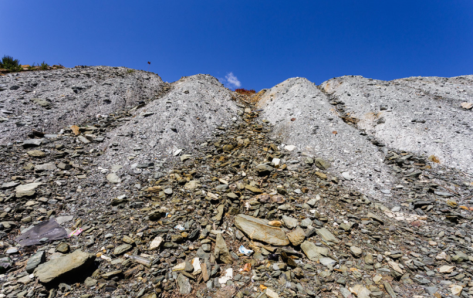 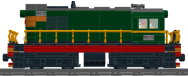 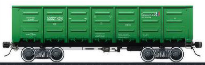 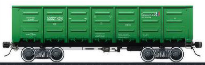 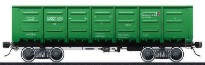 Ноябрь 2015
7